Kde může sociální podnik získat peníze
FHS UK / Institut sociálního podnikání
Program
Sociální podnikání
„V podnikání není poražen nikdo, dokud se sám nevzdá.“ 
	(George Joseph)

„Neříkej, že to nejde. Raději řekni, že to zatím neumíš.“ 
	(Tomáš Baťa)

Rozdíl oproti klasickému podnikání – vize a cíle
Integrační sociální podnik
Integrační sociální podnik - návrh
Financování sociálního podnikání
Vícezdrojové

Mix zdrojů na pokrytí investičních i neinvestičních nákladů

Dosažení zisku – ekonomický základ
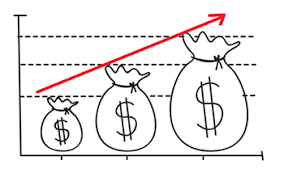 Možnosti financování
Tržby z vlastní činnosti
Úřad práce
Příspěvky od ÚP: 	
Úřad práce ČR (uradprace.cz)
§ 78 zákona o zaměstnanosti č 435/2004 Sb
Aktivní politika zaměstnanosti (§ 104 – 120 zákona o zaměstnanosti)
Rekvalifikace
Veřejně prospěšné práce
Společensky účelná pracovní místa
Příspěvek na zapracování
Podpora OZP zaměstnanců - § 75 a 76 zákona o zaměstnanosti 
Poradenství
Daňové úlevy – zaměstnání OZP a OZZ
Plnění povinného podílu – zaměstnavatel s více než 25 zaměstnanci

Sleva na dani pro PO

Sleva na pojistném na sociální zabezpečení
Dary
Granty a dary
Fundraising
Benefiční akce - ukázka
Benefiční ples
Festival – komunitní akce
Dotační tituly
Dotační tituly
Operační program zaměstnanost
Přehled výzev - www.esfcr.cz

V současnosti Výzva č 024 - Podpora sociálního podnikání
Podpora a rozvoj sociálního podnikání
Inovace či rozvoj stávajícího produktu
Na investiční i neinvestiční náklady
Sociální podnik Jasan (youtube.com)
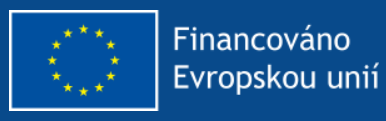 Dotační tituly
ČSOB grantový program pro SP
Nadace ČEZ
CSR kalendář | ČSOB (csob.cz)
Podpora podnikání – začínající podnikatelé, malé i střední podniky, start-up

Zlatá Vážka
Vyhlašovaná grantová řízení | Nadace ČEZ (nadacecez.cz)
V rámci Podpora regionů možnost zažádat o příspěvek na sociální podnikání
EPP – pomáhej pohybem
Dotační tituly
Nadace VIA
MAS – místní akcelerační skupiny
Nabídka programů - Nadace Via 
Portál Darujme.cz
Zaměřeno na sousedské vztahy, komunální politiku, životní prostředí 
Vzdělávací kurzy
https://www.mistniakcniskupiny.cz
NS MAS České republiky - Oficiální stránky NS MAS České republiky, z.s. (nsmascr.cz)
Zaměřeno na rozvoj venkova
Dotace z EUR a národních programů
Dotační tituly
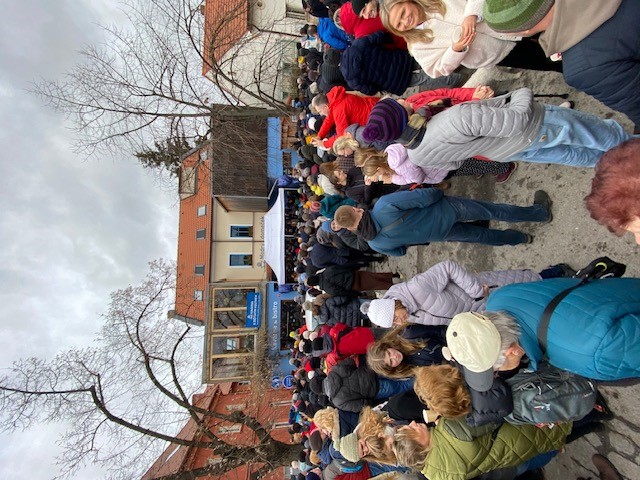 Dotační tituly
Úvěry
NRB – S podnik
ČS,as. – Sociální bankovnictví
Výhodné půjčky a úvěry pro sociální podniky - NRB
Bezúročný úvěr
Na Investice i Provoz
Až 12-letá splatnost
Do výše 90% způsobilých výdajů
S-poradentsví
Sociální bankovnictví | Česká spořitelna (csas.cz)
Zvýhodněná úroková sazba
Investiční i provozní úvěry
Záruka částečně poskytována EIF
Akademie sociálního bankovnictví
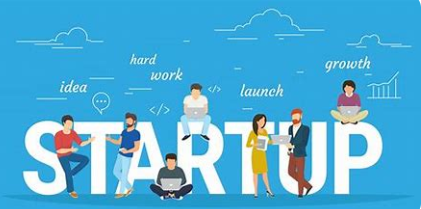 Startup
Rozvoj sociálního podnikání ve formě poskytnutého školení, poradenství, mentoringu, atd
Impact First	Úvodní stránka - Impact Hub Innovation
Akcelerační program poskytující odbornou a finanční pomoc
Laboratoř Nadace Vodafone	Laboratoř Nadace Vodafone (laboratornadacevodafone.cz)
Společenské inovace s využitím informačních a komunikačních technologií
Dopad na desítky tisíc uživatelů
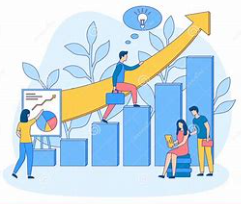 Startup
Social Impact Award	Domů - Social Impact Award Czech Republic
pro mladé do 30 let
Mezinárodní platforma
Finanční a vzdělávací podpora

Projekty:
České Duo lingo pro neslyšící – aplikace na trénink řeči
Nekrachni – středoškolský projekt zaměřený na finanční gramotnost
Partnerství – Fandi mámám
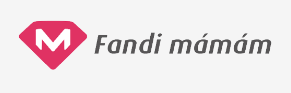 Společně s Rossmann

Podpora rodin a dětí
Kde srdce pomáhá – charitativní projekt se zapojením zákazníků
Partnerství - Lokni
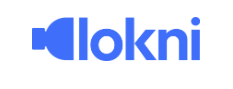 Společně s různými firmami
  LOKNI | Sníme o světě bez PET láhví
Síť chytrých filtračních stanic – chutná voda pro zaměstnance
Ušetřeno přes 10 mil PETek
Perlivá i neperlivá voda
Zastřešující organice
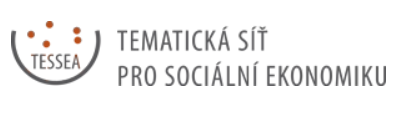 Zastřešující organice
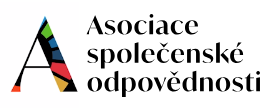 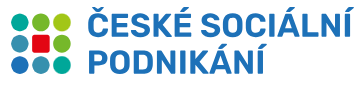 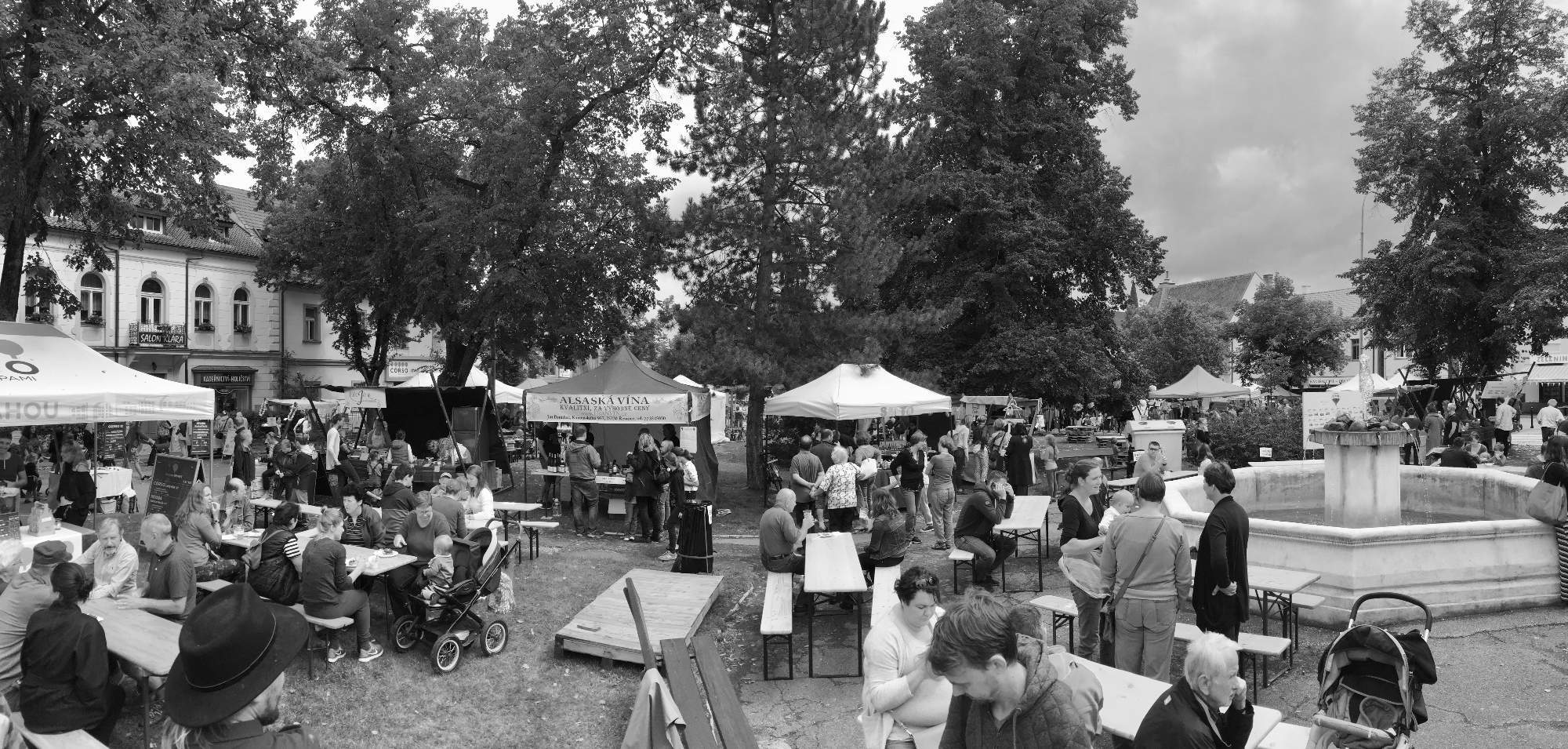 Modelový příklad I.
Komunitní akce – festival pro obyvatele
Komunitní akce – Festival pro obyvatele
Předpoklady
Financování
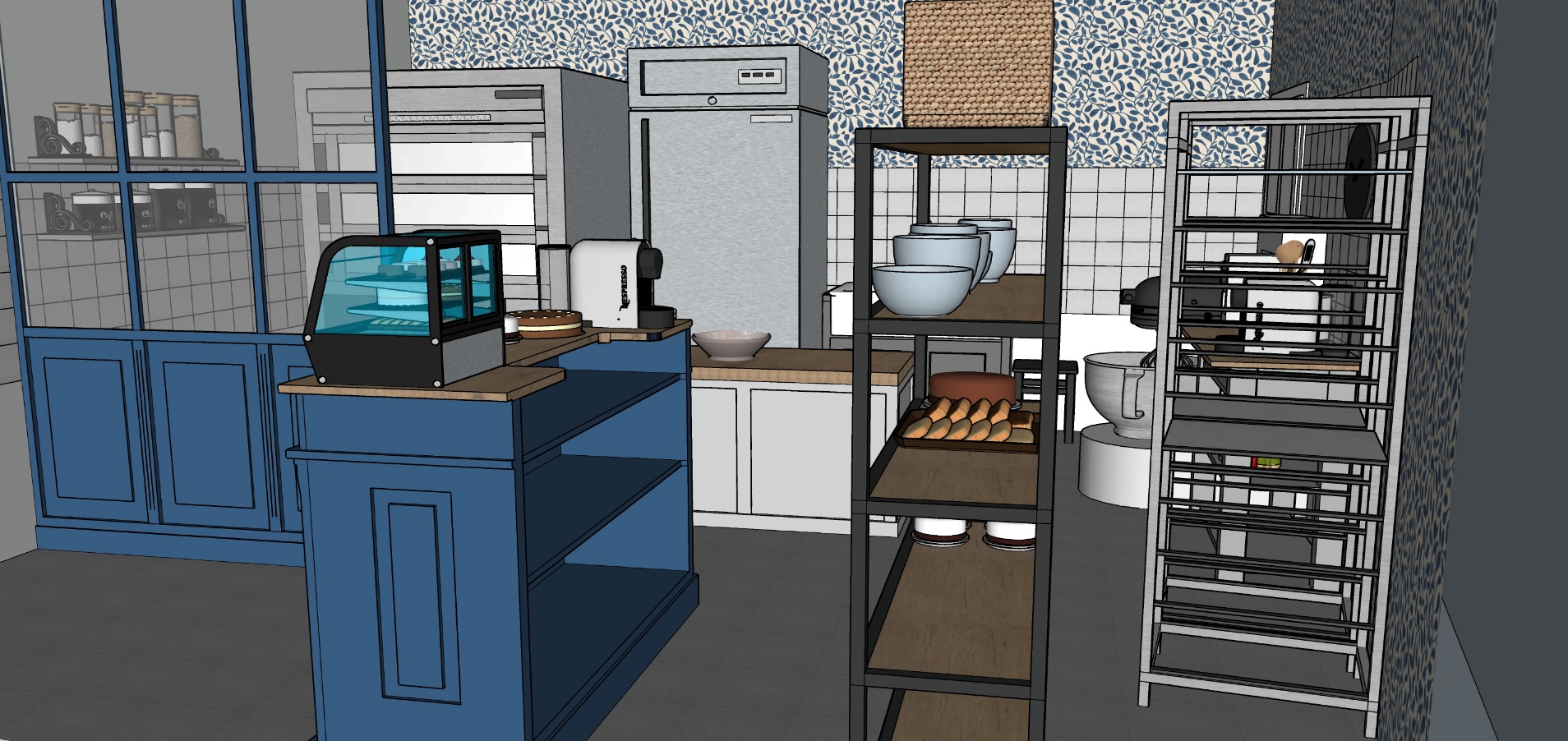 Modelový příklad II.
Otevření malé řemeslné pekárny
Otevření malé řemeslné pekárny
Náklady
Financování
Citáty na závěr
Závěr – diskuze / dotazy
Děkujeme za pozornost…. 